Screening, Detection and Management of Diabetic retinopathy through Health & 	Wellness centers in Punjab
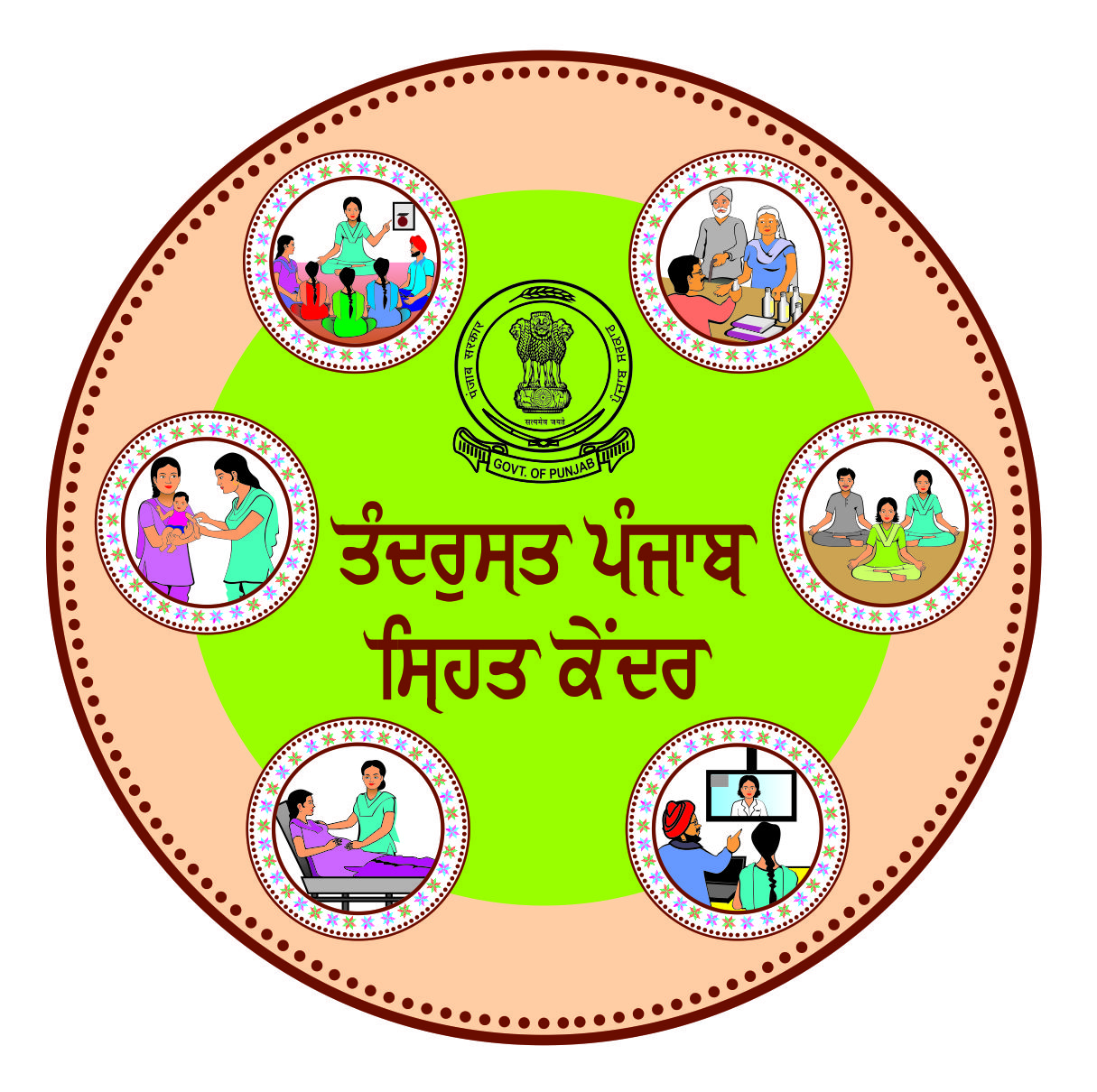 Health & Wellness Centers, Punjab
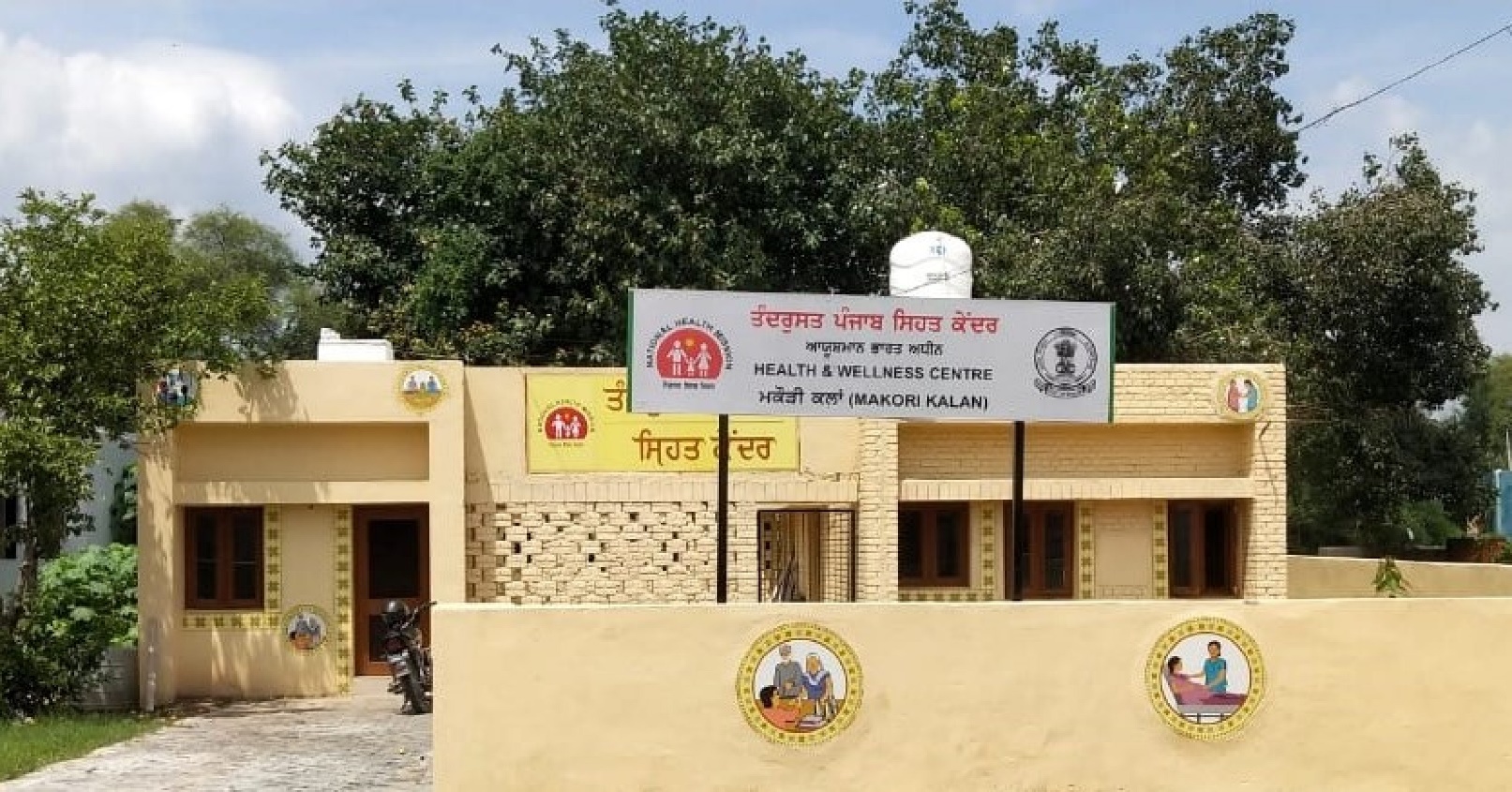 Launched in 2019
2046 HWCs operational till date
1600 CHOs have been recruited
Footfall – 60.5 lakhs
Over 22 lakh Individuals screened for NCDs
51 lakh patients have received medicines
20 lakh diagnostic tests done
Burden in India & Punjab
72 million diabetics amongst 1.3 billion population
Estimated to rise to 135 million by 2045
Prevalence > 20 years: 7.3% (Punjab 10 %)
One in eight persons >50 years in India is a diabetic
Prevalence in 21 districts among > 50 yrs is 11.8 %  
Kapurthala in Punjab has diabetes prevalence as 22 %
Burden in India & Punjab
Among diabetics
Prevalence of blindness 2.1%
Visual impairment 13.7%
10-20 % diabetic patients suffer from complications
16.9% had diabetic retinopathy or damage to retina, 
7%  had diabetic maculopathy or damage to macula
3.6 % per cent had sight-threatening diabetic retinopathy
Introduction
60.5% had poor control of sugar
Majority of the diabetics had never sought an eye check-up
Poor awareness regarding the health, 90 % of known diabetics had never gone for fundus evaluation for diabetic retinopathy
National Efforts
Population-based screening for hypertension, diabetes and common cancers*
Premature mortality from cardiovascular diseases, cancer, diabetes or chronic respiratory diseases to be reduced by 25% by 2025** 
Special focus on non-communicable disease***
Health insurance and health and wellness centres
* National Program for Prevention and Control of Cancer, Diabetes, CVD and Stroke 
* National Health Policy 2017
**Ayushman Bharat
Rationale for the Project
NPCDCS and NPCB & VI are being implemented
Lack of integrated community-based DM & DR screening programme 
Opportunity to strengthen the health system in three different areas 
Sensitization of the key stake holders & policy makers
Introduction
Health & Wellness Centre (HWC) are to provide primary health care facilities to entire population.

Health and wellness centers also provide an opportunity for primary eye care and strengthening referral networks to eliminate avoidable blindness
Diabetic Retinopathy Screening through H&WCs
Project started in 5 districts in 2019-20:- Amritsar, Kapurthala, Mohali, Faridkot & Patiala
Now rolled out in all the districts

The specific aims of the project were to:-
Development of Training protocols to implement Diabetic Retinopathy early screening and grading
Capacity Building of the health care staff at HWCs and higher facilities
Establishment of a satellite centre at District hospitals to provide comprehensive DR services 
Organization of Screening Camps and Awareness Campaigns
IEC material developed in local language:- Punjabi
Flow of Diabetic Eye Care from HWC to Tertiary Care Centre
CBAC form filled by ASHA/ANM  to prioritize at risk population
Community mobilization by ASHA/ANM to nearest HWC on specified day for blood sugar testing
Consultation & back referral to linked HWC with notes for further follow up by CHO
Diabetics
Non Diabetics
Medication started at HWC thru Teleconsultation or by MO at PHC /CHC/SDH
Health promotion activities by ASHA/ANM on risk factors & prevention from NCDs
Referred to Ophthalmic officer at PHC/CHC for screening visual acuity, cataract & refractive errors
***Referral card to be developed for DR referral & back referral
DR screening at DH by Ophthalmologist
Portable non mydriatic fundus camera
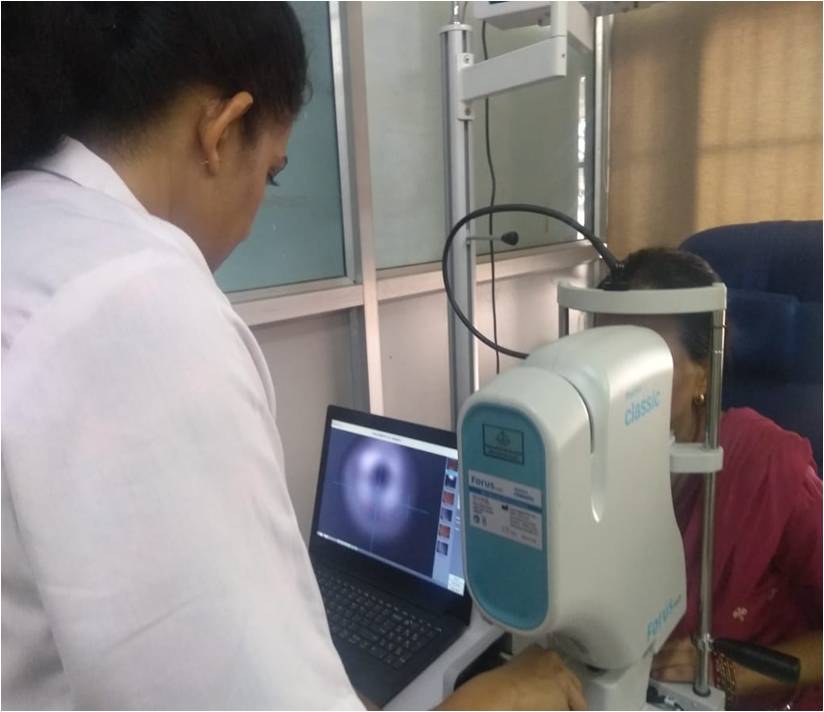 Capacity Building
Key stakeholder meeting:
A meeting was organized with key stakeholders in PGIMER (July 24-08-2019)

Training (25-26 July 2019)
Training of nurses, optometrist, ophthalmologist
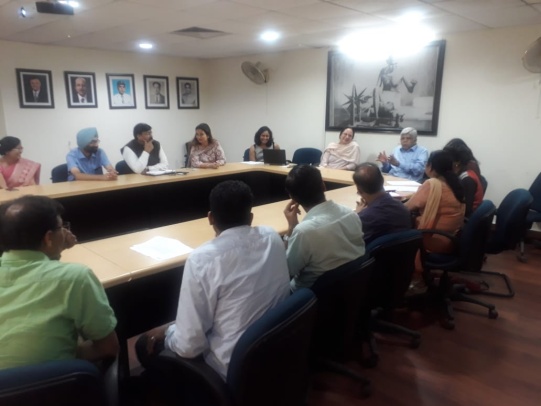 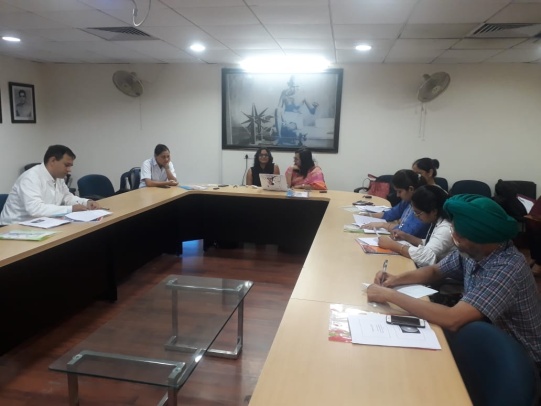 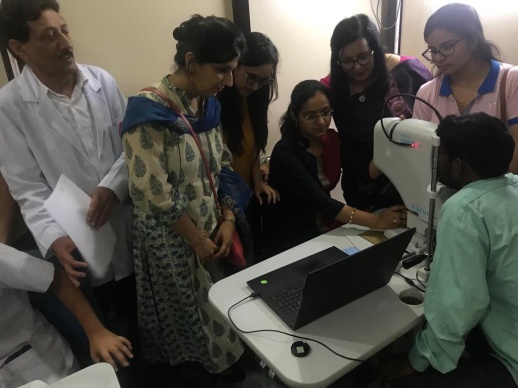 Diabetic Retinopathy Referral card
PHC/CHC/SDH…………………
District Hospital………
Referral Decision……
Reporting Requirement at different facilities:Reporting of diabetic patients at different levels of health care system should follow as given below:    HWC 	 → On the HWC portal   CHC/PHC 	 → Number of diabetic patients in the OPD 		 → Number of patients reporting to ophthalmic  		     	      	      officer		 → Number of patients referred to higher facility
District Hospital    → Number of diabetic patients in the Medicine  		         	  OPD
		        → Number of patients screened for diabetes in the 			 Eye OPD





Diabetic Retinopathy 
Screening done	Referred to higher facility	Number of 								Follow up 								patients
Follow-up of Patients:- CHO of respective Health wellness center has to ensure follow-up of all the cases- Record of follow-up after treatment is to be maintained by CHO
Management of Diabetes

Screening of diabetes and diabetic retinopathy cases

Diet

Exercise
To be suggested by CHOs to the patients
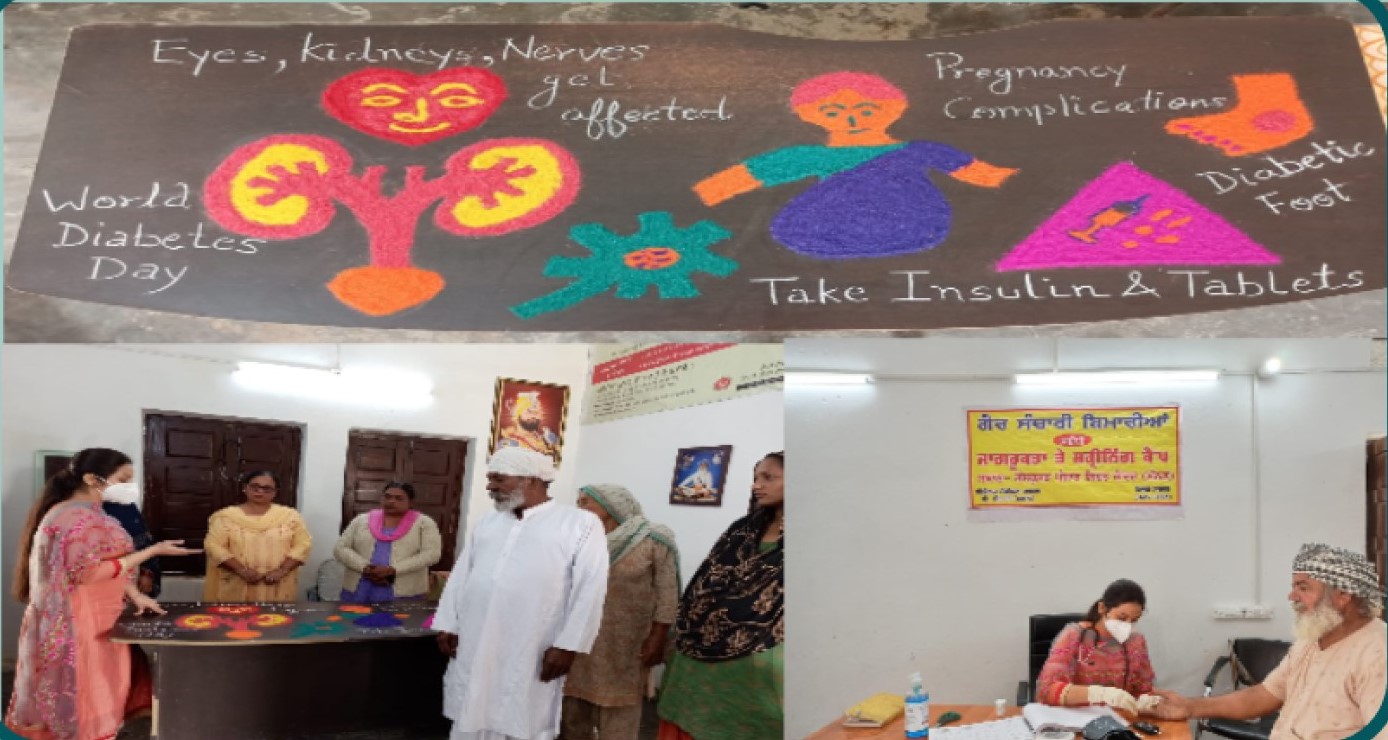 How to plan diet and exercise for an Individual with diabetes?

1) Existing weight : Ideal body weight
2) Life style: Sedentary, Moderate activity, Strenuous     
     physical activity
3) Duration of diabetes and associated complications
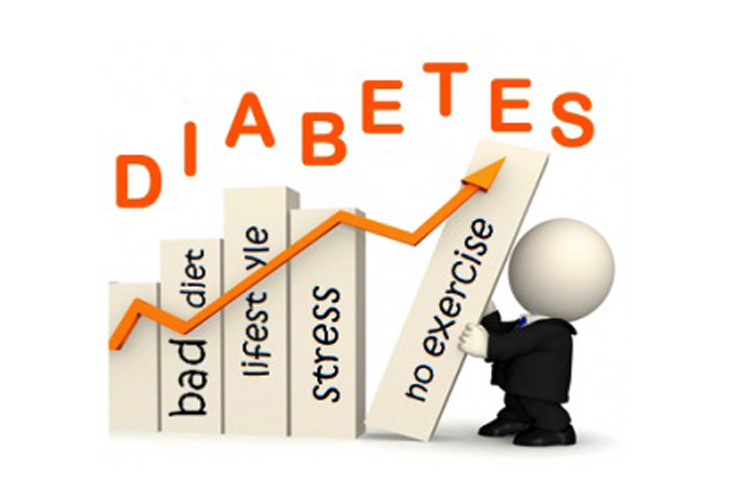 Ideal body weight = height  in cm-100
	
	e.g. height is 154, then 
	ideal body weight is = 154-100=54kgs

Healthy Eating
Eat regular meals, include a starchy carbohydrate food such as bread, cereal, potato, rice (eat the appropriate portion) at each meal.
Limit your intake of sweet and sugary foods. 
Reduce your fat intake and change the type of fat you eat-avoid high-fat dairy products and animal proteins such as butter, beef, coconut and palm oils, processed snacks, baked goods.
Eat fruit and vegetables regularly
Eat fish twice a week 

Cut down salt to food, trans fats and processed foods.
Avoid tobacco use: smoking increases the risk of diabetes and cardiovascular diseases.
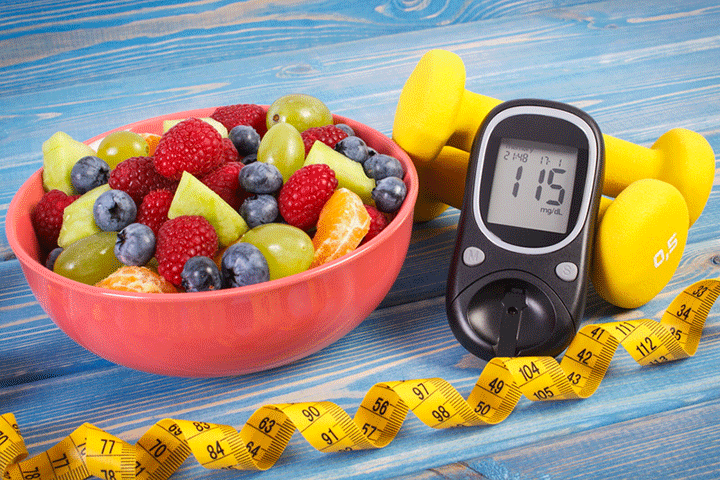 Be physically active:
Physical activity for at least 30 minutes regularly of moderate-intensity that includes brisk walking, Yoga, swimming, or jogging.
No more than two days in a row without physical activity.
Breaking up sitting time every 30 minutes during the day.
Incorporate flexibility exercises, like stretching or yoga into your weekly routine.
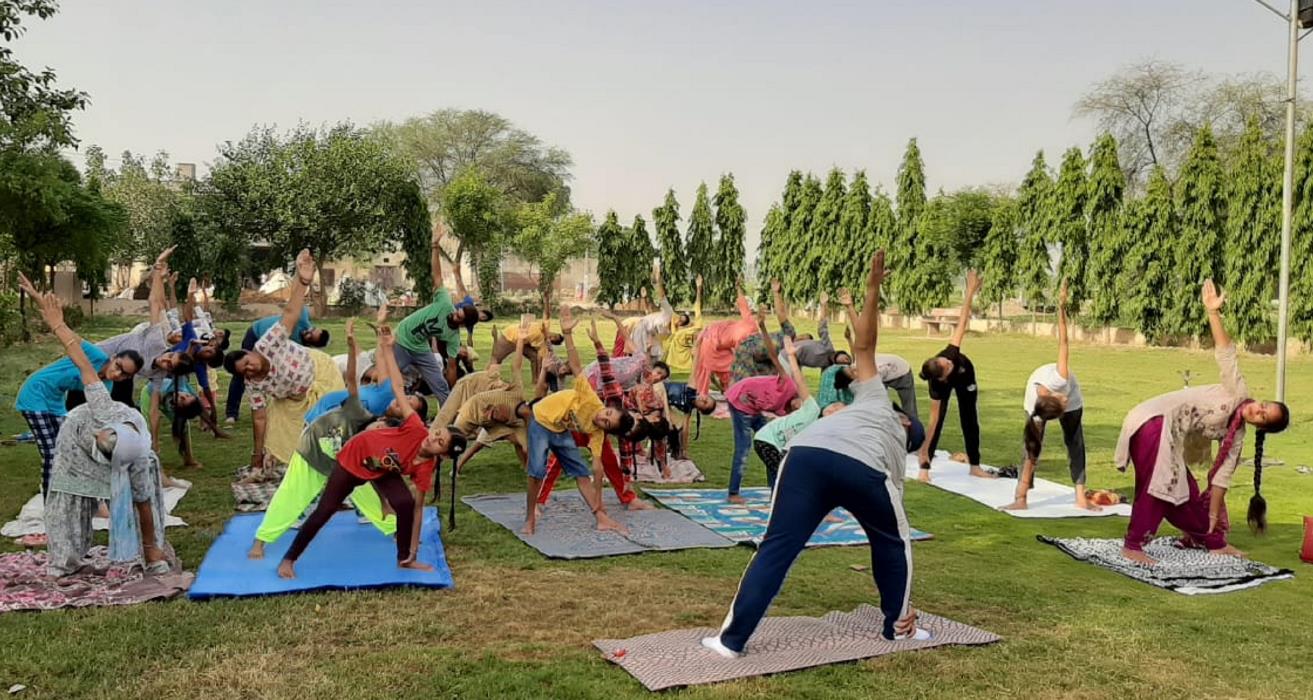 Evidence of effectiveness
The prevalence of Diabetes among the patients screened at Health and wellness centres is 12.6%
The prevalence of Diabetic retinopathy among the diabetic patients is 13% 
Out of total DR patient, 30% patients were referred to medical colleges for the laser treatment.
IEC for HWCs
IEC Posters and Booklet to be developed in the local language.
Purpose is to create health awareness among community about health and service delivery at HWCs.
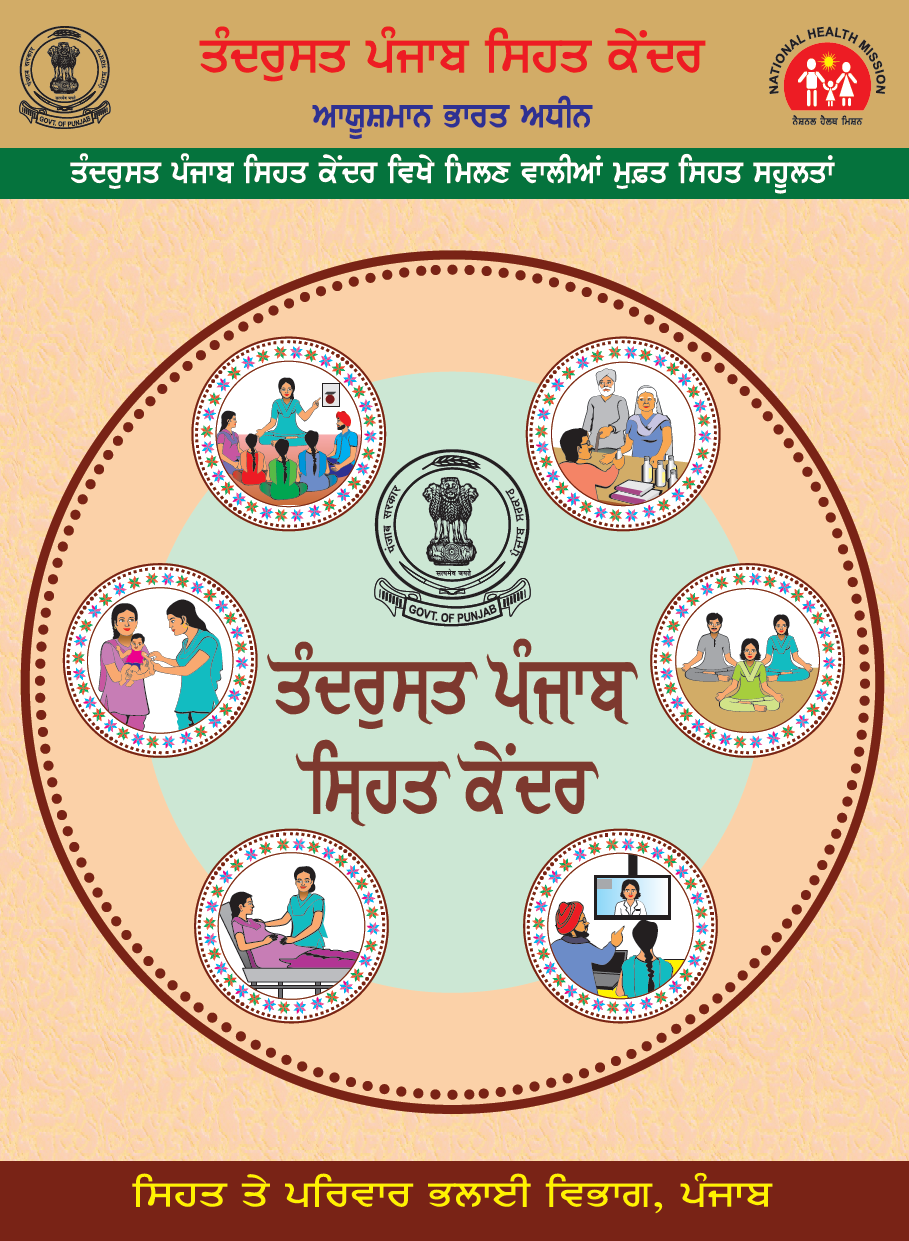 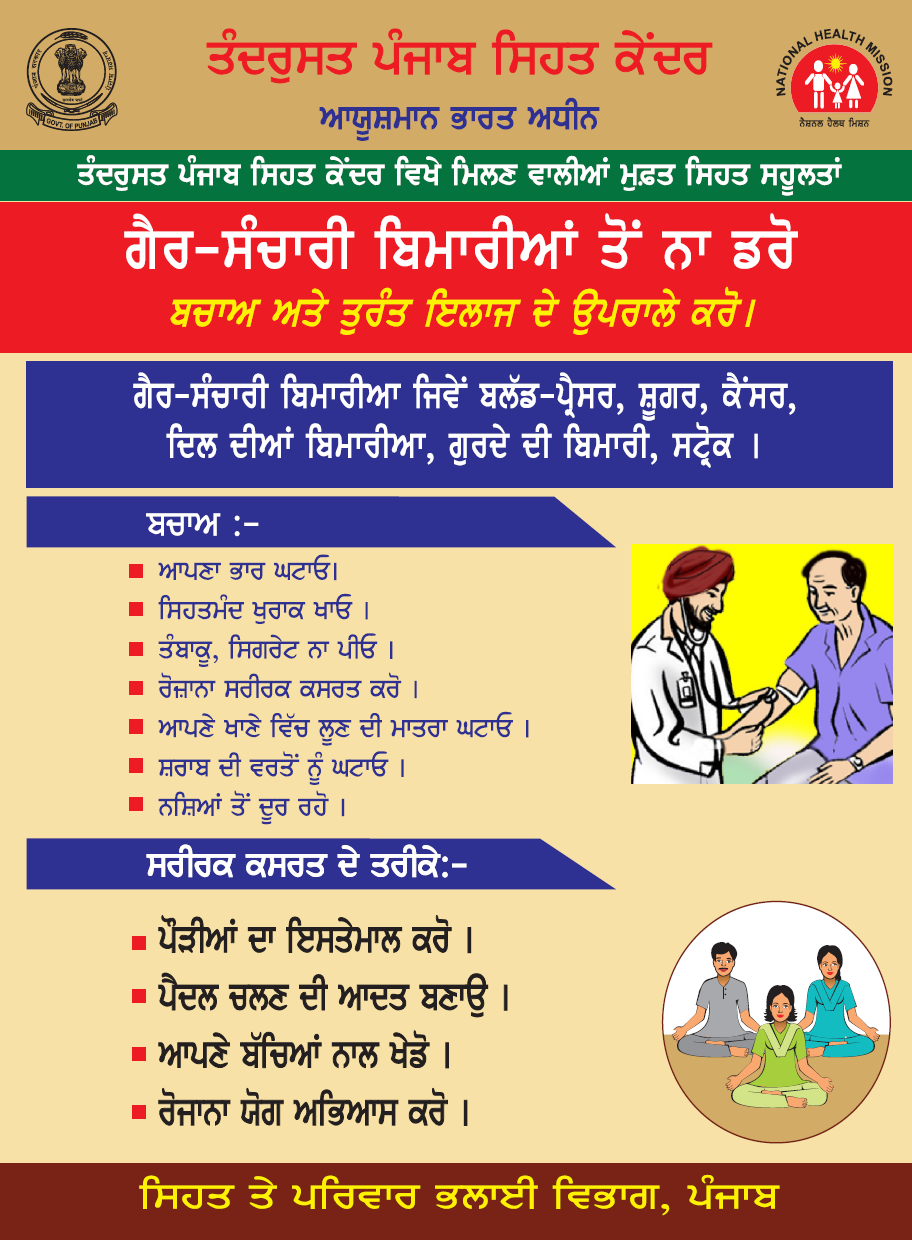 Potential for scale
Around 10 lakh population of the state will be benefitted
Help in reducing the out of pocket expenditure (OOPE) of the patients who are suffering from diabetes and diabetic Retinopathy
If the screening and detection programme is implemented, the damage to the eye due to diabetes can be prevented.
Thanks